Bienvenueà l’atelier faites du tri
Dans votre ordi
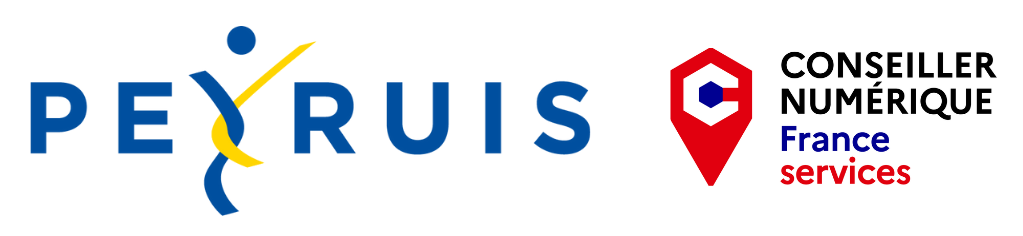 Faisons connaissance
Claire Bergé-Lallemant

Conseillère numérique
À la mairie de Peyruis
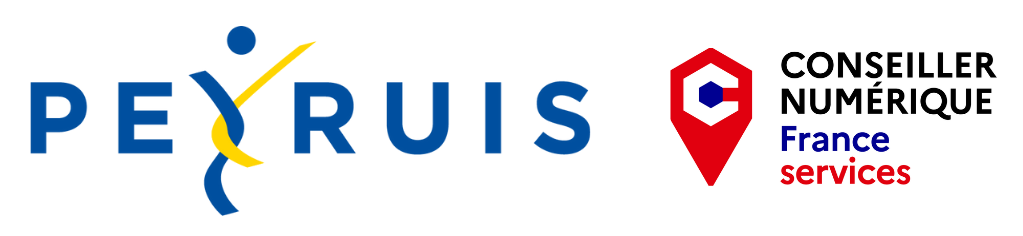 30/06/2022
Faites du tri, dans l'ordi !
2
[Speaker Notes: - Toujours intéressée par les outils numérique, je suis là pour vous apprendre à être autonomes face à eux !

J’interviens à Peyruis et à Château Arnoux, et je propose des ateliers variés pour répondre aux besoins des administrés]
Tout un programme !
💻 Zoom sur le bureau 

 📁 Zoom sur les fenêtres, les dossiers, les fichiers

  🗄  Faisons le tri
30/06/2022
Faites du tri, dans l'ordi !
3
[Speaker Notes: Faisons connaissance
Présentation moi
Présentation usagers : 3 questions à chacun
Règles du groupe]
Le Bureau
C’est le premier écran que vous voyez lorsque vous allumez votre ordinateur.
🤔 Et on y trouve quoi ?
30/06/2022
Faites du tri, dans l'ordi !
4
[Speaker Notes: Le menu démarrer
Les icônes
Barre des tâches
Paramètres
corbeille]
Zoom sur le bureau
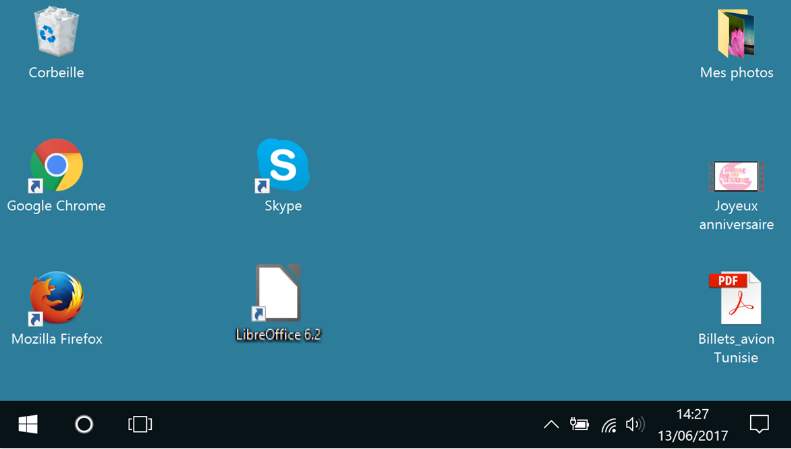 Corbeille : on y retrouve ce qui est supprimé
Dossier : Espace pour ranger des fichiers
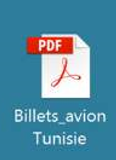 Fichier : Ce peut être une vidéo, une photo…
Icônes : représentent des logiciels
Navigateurs : permettent d’aller sur internet
Barre des tâches : une icone y apparaît quand vous ouvrez une fenêtre
Menu démarrer  permet de se déplacer et d’éteindre l’ordinateur
Paramètres : batterie, connexion, son, date et heure…
30/06/2022
Faites du tri, dans l'ordi !
5
[Speaker Notes: La corbeille : c’est une poubelle, vous y trouverez tous les éléments que vous avez supprimés
Navigateur chrome/mozilla : cela permet d’aller sur internet
Fichier
Dossier
Barre des tâches
paramètres]
Zoom sur les dossiers
D’accord, mais on l’utilise comment ?
30/06/2022
Faites du tri, dans l'ordi !
6
[Speaker Notes: 1/ Sur un bureau d'ordinateur il y a des icônes, des dossiers, des fichiers, des logiciels et bien d'autres choses encore !
2/ vrai
3/ navigateur mozilla firefox. Il en existe d’autres
4/ avec d’autres informations]
📂La fenêtre
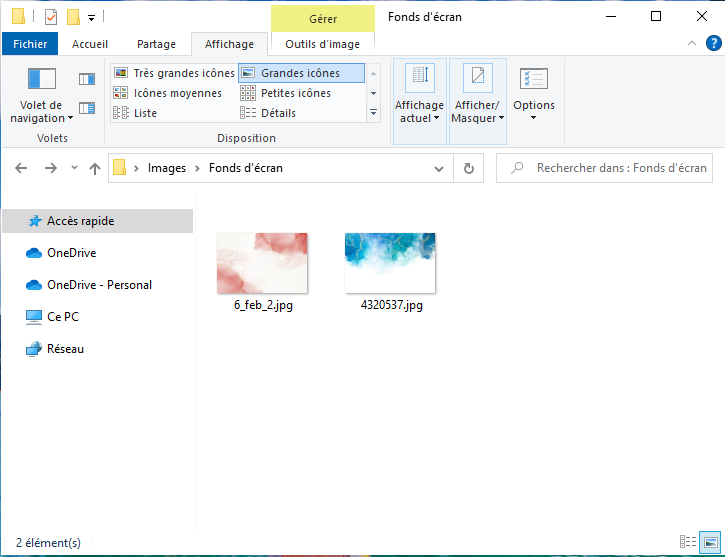 💡 Bon à savoir
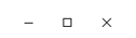 Pour fermer la fenêtre
Pour réduire la fenêtre
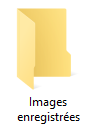 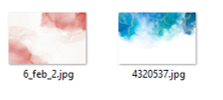 Pour agrandir ou rétrécir la fenêtre
📢 Pour rouvrir une fenêtre réduite, cliquez sur son icône dans la barre des tâches !
👉 Il est possible d’ouvrir plusieurs fenêtres à la fois sur votre écran.

💡 Cela peut être utile pour trier vos fichiers : vous pouvez les glisser d’une fenêtre à l’autre.
30/06/2022
Faites du tri, dans l'ordi !
7
[Speaker Notes: Ici la fenêtre du dossier « fonds d’écran »]
🤔Et on l’utilise comment ?
30/06/2022
Faites du tri, dans l'ordi !
8
[Speaker Notes: Ici la fenêtre du dossier « fonds d’écran »]
📁Le dossier
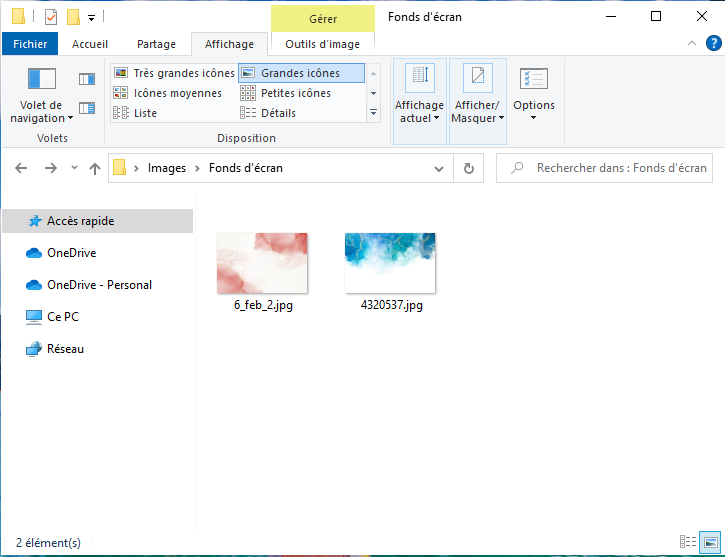 Le dossier
👉 On y trouve toute sorte de fichiers.
👉 On peut y trouver également d’autres dossiers
👉On peut déplacer des fichiers et des dossiers dans un dossier
	▪ Sélectionner un fichier
	▪ Glisser et déposer le fichier dans le dossier souhaité
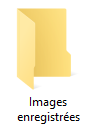 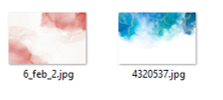 30/06/2022
Faites du tri, dans l'ordi !
9
[Speaker Notes: Ici la fenêtre du dossier « fonds d’écran »]
🤔Et on l’utilise comment ?
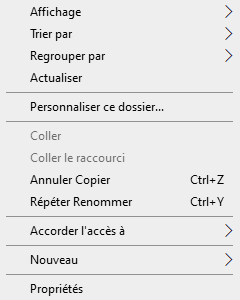 Créer un nouveau dossier
👉 Faire un clic-droit sur une partie blanche de la fenêtre 

👉 Pointer la souris sur nouveau

👉 Cliquer sur dossier

👉 Nommer le dossier

👉 Appuyer sur la touche Entrée
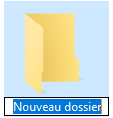 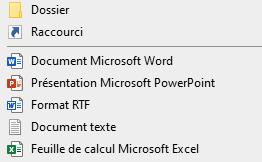 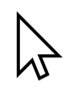 30/06/2022
Faites du tri, dans l'ordi !
10
[Speaker Notes: Ici la fenêtre du dossier « fonds d’écran »]
🤔Et on l’utilise comment ?
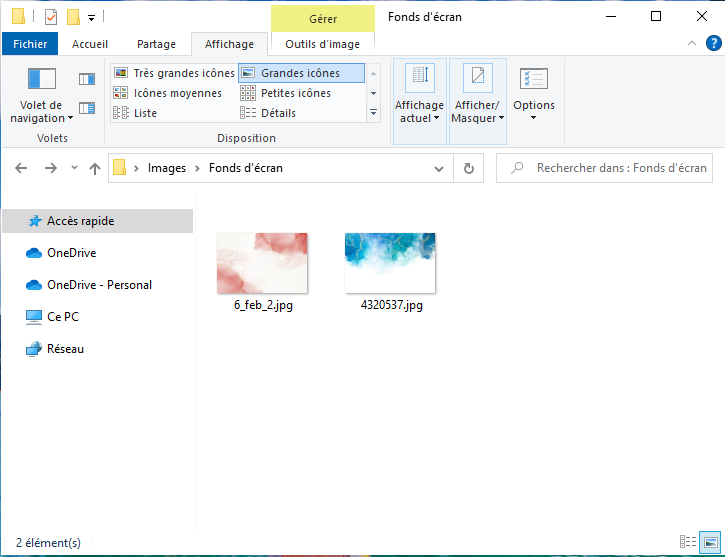 💡 Bon à savoir 
👉 Vous pouvez renommer le nom des dossiers et des fichiers
👉 Vous pouvez les trier selon votre propre logique

✔ À vous de trouver l’arborescence qui vous convient
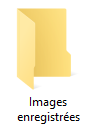 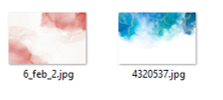 30/06/2022
Faites du tri, dans l'ordi !
11
[Speaker Notes: Ici la fenêtre du dossier « fonds d’écran »]
🤔Et on l’utilise comment ?
💡 Bon à savoir 



👉 Faire un clic droit sur l’icône fait apparaître un menu 
avec des options. Entre autres :
	▪ Ouvrir : ouvre le fichier
	▪ Supprimer : place l’élément dans la corbeille
	▪ Renommer : permet de changer le nom
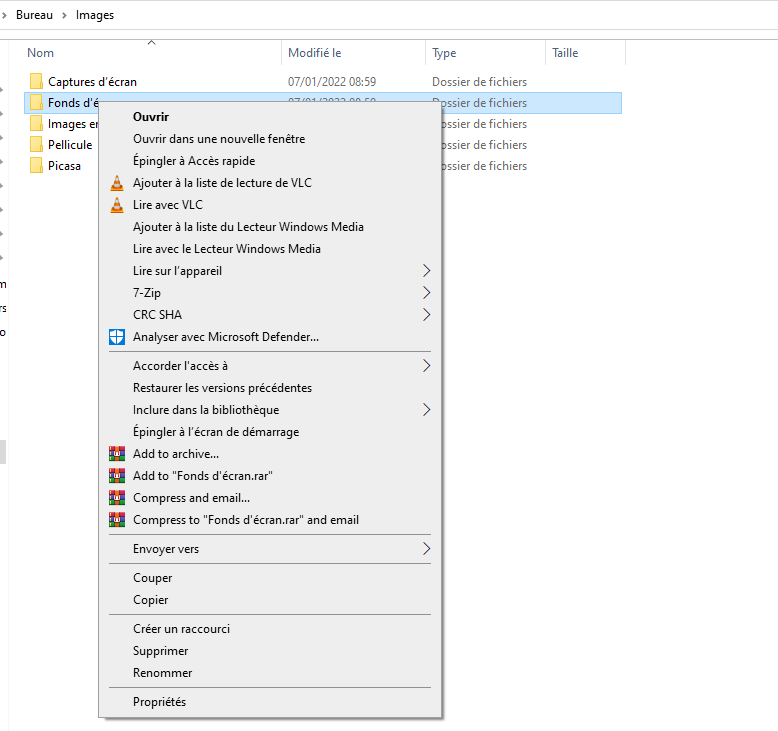 30/06/2022
Faites du tri, dans l'ordi !
12
[Speaker Notes: Ici la fenêtre du dossier « fonds d’écran »]
🤔Et on l’utilise comment ?
💡 Bon à savoir 

Pour renommer un dossier ou un fichier :

👉 Cliquer sur renommer : 


👉 Vous pouvez taper le nouveau nom grâce au clavier

👉 Faites la touche Entrée pour valider votre choix.
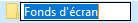 30/06/2022
Faites du tri, dans l'ordi !
13
[Speaker Notes: Ici la fenêtre du dossier « fonds d’écran »]
Zoom sur les dossiers
Comment je me repère ?
30/06/2022
Faites du tri, dans l'ordi !
14
[Speaker Notes: 1/ Sur un bureau d'ordinateur il y a des icônes, des dossiers, des fichiers, des logiciels et bien d'autres choses encore !
2/ vrai
3/ navigateur mozilla firefox. Il en existe d’autres
4/ avec d’autres informations]
🔍 Zoom sur l’explorateur de fichiers
💡 Nom du dossier dans lequel vous vous trouvez
Tout mon ordinateur est rangé dans des dossiers, puis des sous dossiers
Quand je clique sur l’explorateur, une nouvelle fenêtre s’ouvre.
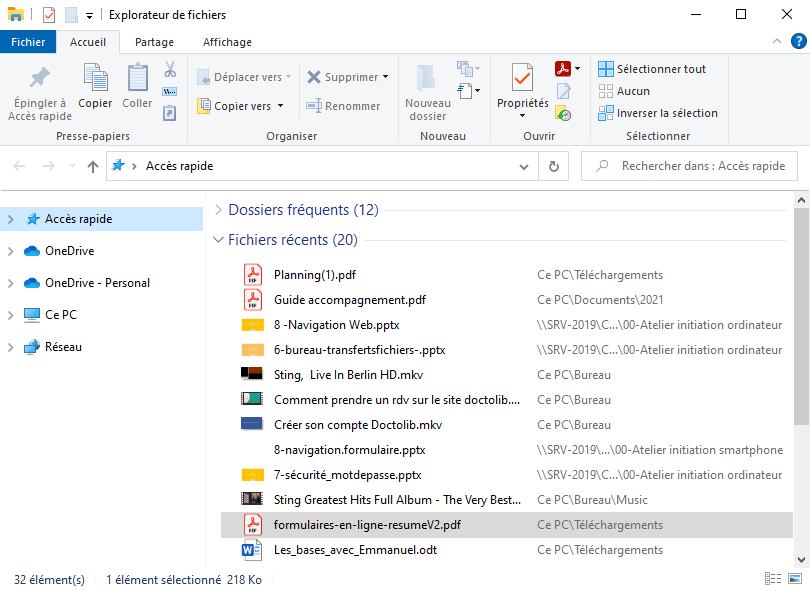 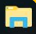 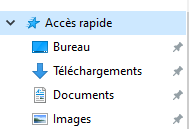 Accès rapide : Dossiers sélectionnés comme raccourcis
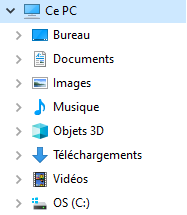 Ce PC : Dossiers présents dans votre ordinateur
💡 Nombre de fichiers/dossiers dans le dossier dans lequel vous vous trouvez
🔍 Emplacement des fichiers dans l’ordinateur
💡 Liste des fichiers présents dans le dossier
Taille de l’élément sélectionné
30/06/2022
Faites du tri, dans l'ordi !
15
🔍 Zoom sur l’explorateur de fichiers
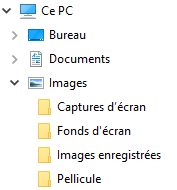 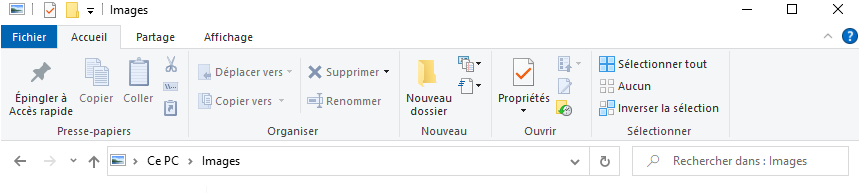 La flèche : permet de faire dérouler le contenu d’un dossier pour afficher ses Sous dossiers
💡 La barre de recherche : permet de retrouver un fichier ou un dossier si on ne se souvient plus où on l’a rangé
💡 Le décalage : permet de savoir dans quel dossier nous nous trouvons . Ici le dossier captures d’écran se trouve dans le dossier Images (qui contient ici 3 sous dossiers)
30/06/2022
Faites du tri, dans l'ordi !
16
Zoom sur les dossiers
Si je fais une fausse manipulation ?
30/06/2022
Faites du tri, dans l'ordi !
17
[Speaker Notes: 1]
🗑 La corbeille
💡 Dans la corbeille :
👉 Si vous supprimez un fichier par erreur, vous pouvez le restaurer :
▪ Clic-droit sur le fichier
▪ Cliquer sur restaurer

Le fichier retournera dans le dossier duquel il a été supprimé.

Vider la corbeille :  ❗ action définitive ❗
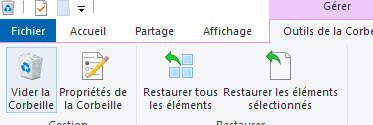 30/06/2022
Faites du tri, dans l'ordi !
18
[Speaker Notes: Ici la fenêtre du dossier « fonds d’écran »]
📲 Copier des fichiers d’un appareil externe
Disque dur, smartphone, clé USB…
Comment je fais des copies ?
(à partir d’une clé USB ou d’un disc dur ?)
30/06/2022
Faites du tri, dans l'ordi !
19
📲 Copier des fichiers d’un appareil externe
Disque dur, smartphone, clé USB…
💡 un nom de fichier se présente généralement ainsi :
Le nom du fichier .  son extension
.
🤔 Comment reconnaître un type de fichier ?
👉 Grâce à son icône, son nom et son extension.
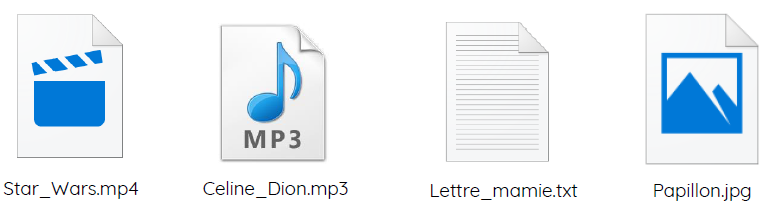 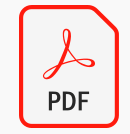 Exemples :
Compte_rendu.pdf
Fichier vidéo
.mp4 | .avi
Fichier audio
.mp3
Fichier image
.jpeg | .png
Document
.pdf
Fichier texte 
.doc | .txt
20
30/06/2022
Faites du tri, dans l'ordi !
[Speaker Notes: La spécificité du PDF est de préserver la mise en page d’un document — polices de caractère, images, objets graphiques, etc. — telle qu'elle a été définie par son auteur, et cela quels que soient le logiciel, le système d'exploitation et l'ordinateur utilisés pour l’imprimer ou le visualiser]
📲 Copier des fichiers d’un appareil externe
Disque dur, smartphone, clé USB…
La capacité de stockage d'une clé USB ne se compte pas en nombre de fichiers, mais en poids. Son unité de mesure est l'octet. 
En général, les clés USB sont capables de stocker plusieurs giga-octets (Go). Plus elles ont une capacité de stockage important, plus elles sont chères. Ci-dessous quelques exemples indicatifs :
Ko
Kilo-octet
Mo
Méga-octet
Go
Giga-octet
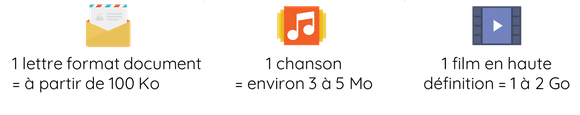 30/06/2022
Faites du tri, dans l'ordi !
21
📲 Copier des fichiers d’un appareil externe
Disque dur, smartphone, clé USB…
Un ordinateur est composé de différents ports, qui permettent de brancher des périphériques (souris, clé USB, imprimante...).
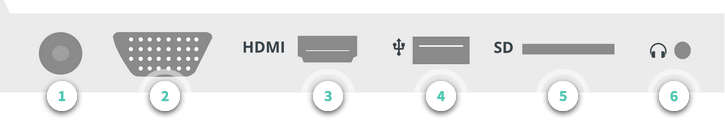 30/06/2022
Faites du tri, dans l'ordi !
22
[Speaker Notes: Parmi les ports suivants, lequel est un port USB ?
1/ prise pour chargeur
2/ port VGA : pour projecteur. Pas présent sur tous les ordinateurs
3/ HDMI : brancher à une télé/écran..
4/ port USB : disque dur, clé usb, téléphone, souris…
5/ carte mémoire (par exemple d’un appareil photo)
6/ prise jack pour écouteurs ou casque audio]
📲 Copier des fichiers d’un appareil externe
Disque dur, smartphone, clé USB…
👉 Vous pouvez également retrouver votre appareil dans l’explorateur de fichiers, dans la rubrique Ce PC.
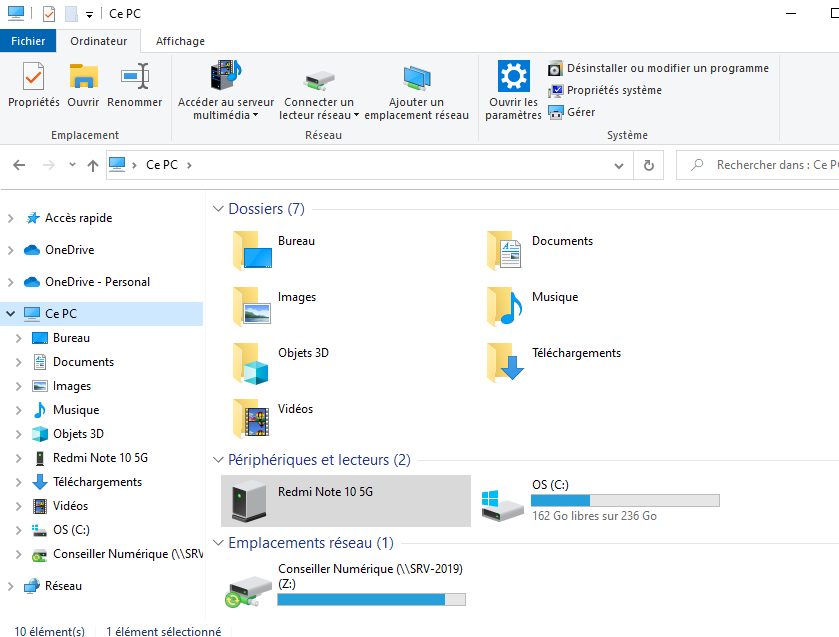 💡 Chaque appareil porte un nom propre. Pour y accéder, je fais un double clic
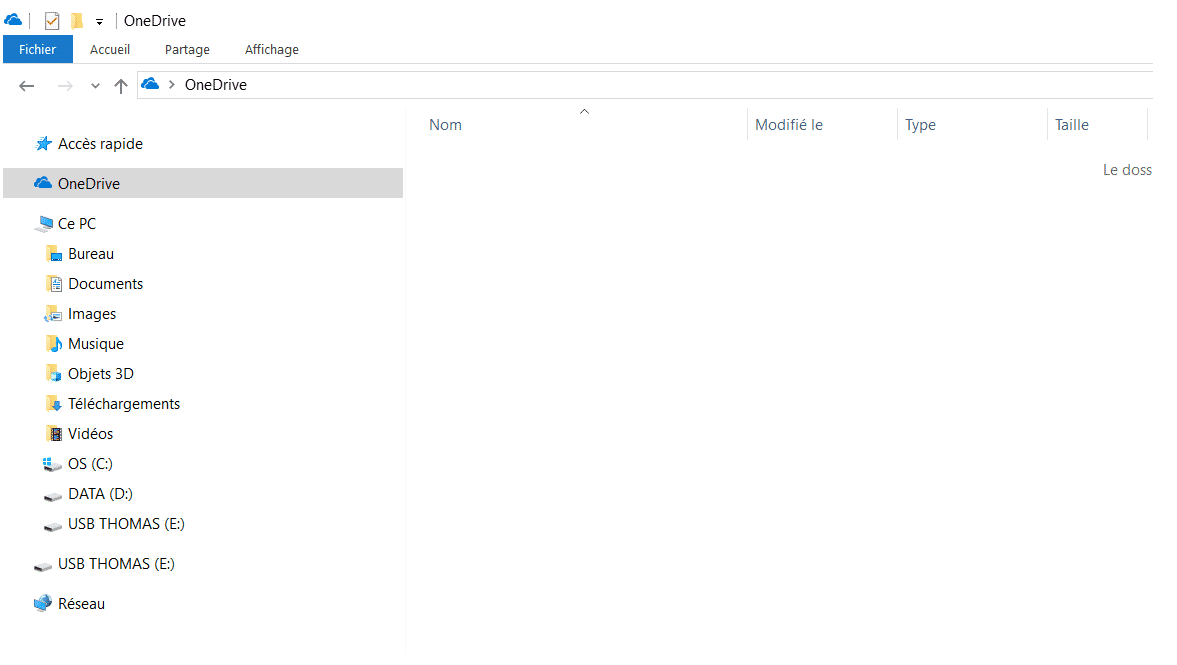 💡 Clé USB
30/06/2022
Faites du tri, dans l'ordi !
23
📲 Copier des fichiers d’un appareil externe
Disque dur, smartphone, clé USB…
Faites un clic droit et cliquez sur couper ou copier
Allez sur votre clé USB/disque dur
2
3
1
Trouver le fichier que vous souhaitez déplacer
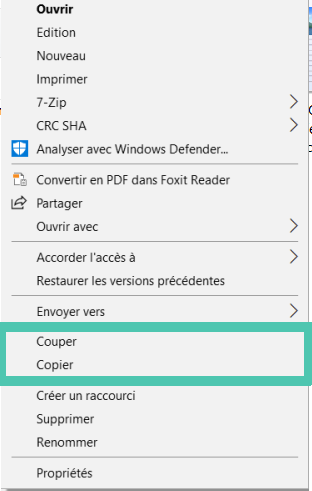 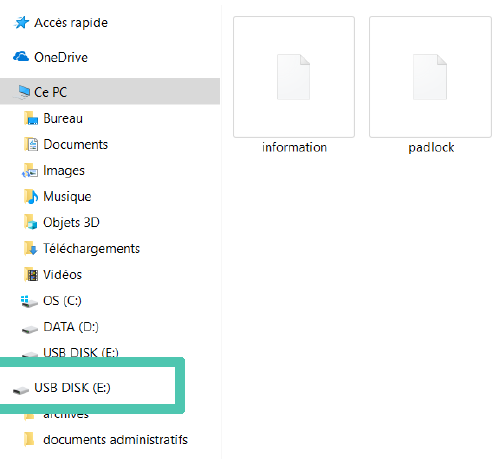 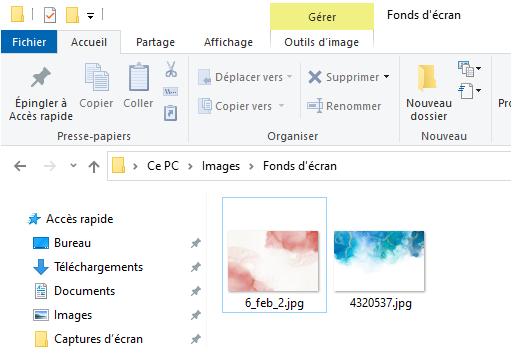 💡 Couper 👉  déplace le fichier dans le nouveau dossier
💡 Copier 👉 dédouble le fichier dans le nouveau dossier
30/06/2022
Faites du tri, dans l'ordi !
24
📲 Copier des fichiers d’un appareil externe
Disque dur, smartphone, clé USB…
Cliquez sur « coller »
C’est terminé ! Votre fichier est sur la clé !
5
6
4
Faites un clic droit sur un espace vide de votre clé
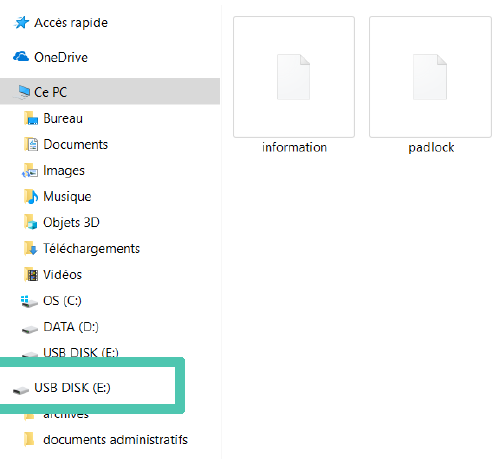 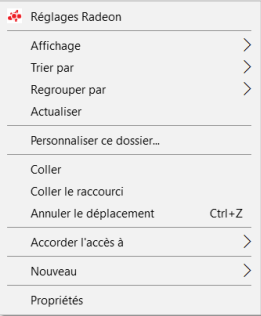 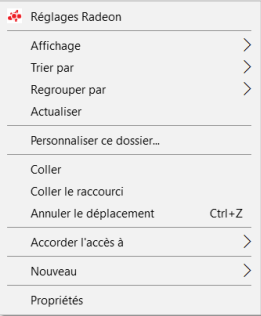 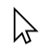 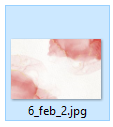 30/06/2022
Faites du tri, dans l'ordi !
25
Place à la manipulation !
👉 Créez des dossiers

👉 Ouvrez deux dossiers côte à côte

👉 Déplacez un fichier dans un dossier

👉 Supprimez un fichier

👉 Restaurez le fichier supprimé

👉 Faites votre tri !!
30/06/2022
Faites du tri, dans l'ordi !
26
[Speaker Notes: Faire ouvrir Bloc-Notes sur leurs ordinateurs
Leur donner les claviers papier
Leur demander de faire les manipulations demandées.]
Synthèse
💡 Avez-vous des questions ?
30/06/2022
Faites du tri, dans l'ordi !
27
[Speaker Notes: Qu’avez-vous appris ? 
Répondre aux questions

Donner la fiche résumé !]
MERCI
Et à très bientôt !
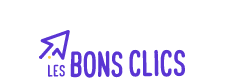 Cet atelier est inspiré de la formation proposée par WeTechCare sur
30/06/2022
Faites du tri, dans l'ordi !
28
[Speaker Notes: Tutoiements ?
On s’écoute
Pas de jugement
Respect, tolérance
IL N’Y A PAS DE QUESTIONS BÊTES : n’hésitez pas à me poser des questions]